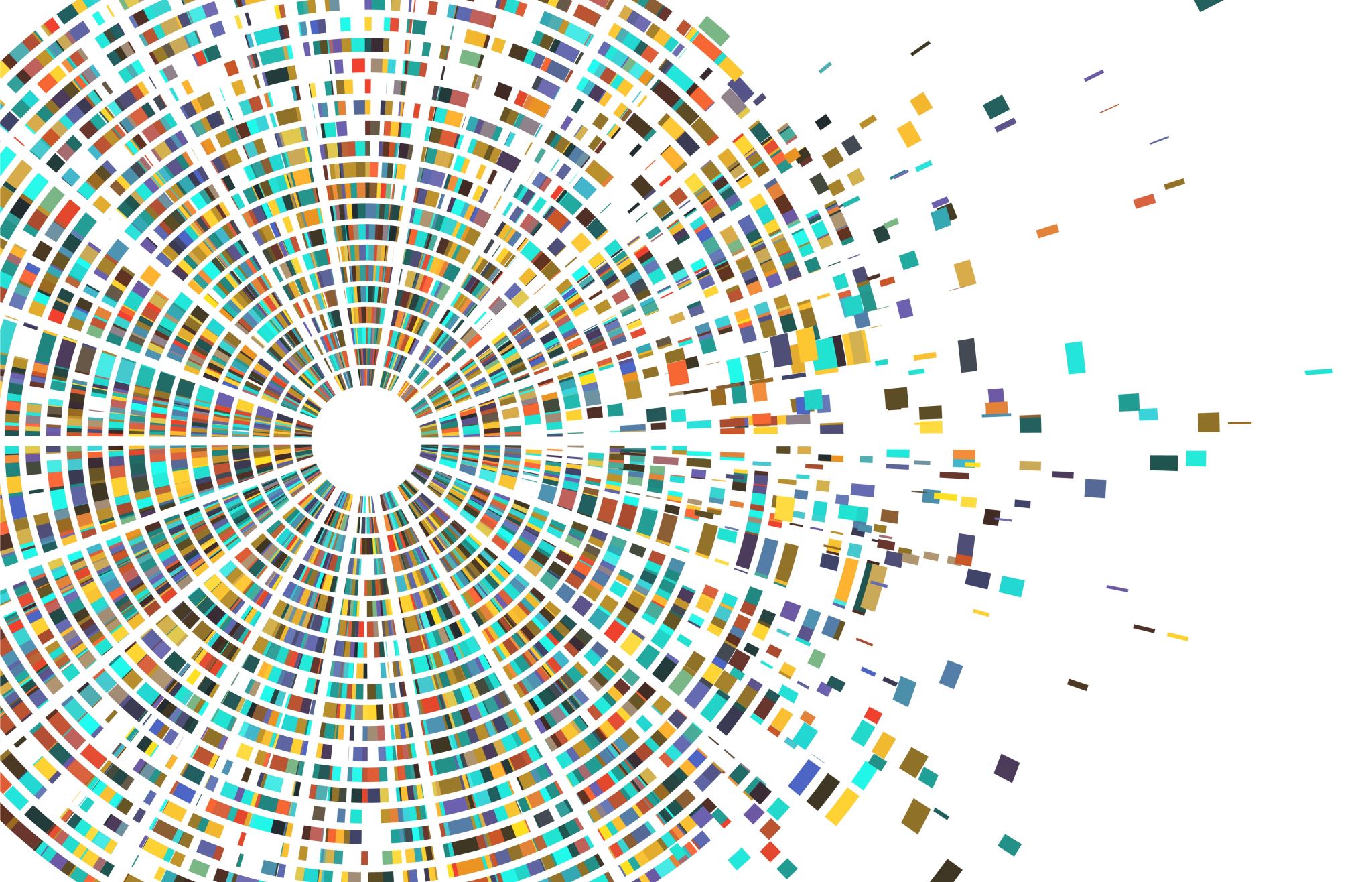 Derecho a la Educación
Profesor Yerko Ortiz Adrovés
Curso Formación Ciudadana
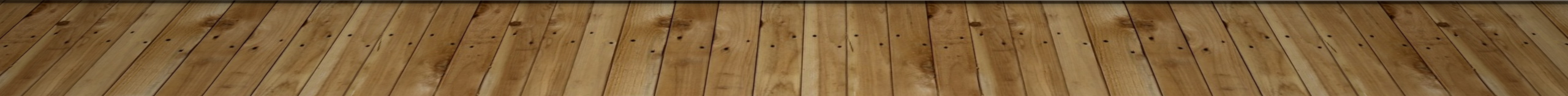 ¿Qué es el derecho a la EDUCACIÓN?
Específicamente el Artículo 26…
El artículo N.º 26 de la Declaración de los Derechos Humanos plantea lo siguiente:
1. Toda persona tiene derecho a la educación. La educación debe ser gratuita, al menos en lo concerniente a la instrucción elemental y fundamental. La instrucción elemental será obligatoria. La instrucción técnica y profesional habrá de ser generalizada; el acceso a los estudios superiores será igual para todos, en función de los méritos respectivos.  
2. La educación tendrá por objeto el pleno desarrollo de la personalidad humana y el fortalecimiento del respeto a los derechos humanos y a las libertades fundamentales; favorecerá la comprensión, la tolerancia y la amistad entre todas las naciones y todos los grupos étnicos o religiosos; y promoverá el desarrollo de las actividades de las Naciones Unidas para el mantenimiento de la paz.  
3. Los padres tendrán derecho preferente a escoger el tipo de educación que habrá de darse a sus hijos.
Pilares Fundamentales del Derecho a la Educación
1.- La No Discriminación; significa que todos los seres humanos deben tener acceso a la educación, tanto de derecho como de hecho.  No se debe tener cuenta la raza, el sexo o cualquier tipo de distinción, económica o social.
11.- Igualdad de Oportunidades; la meta es eliminar la discriminación en la educación y fomentar la igualdad de oportunidades y de trato, independiente del estrato económico.
111.- El acceso Universal; libre de toda discriminación y exclusión, es la piedra angular del derecho a la educación.
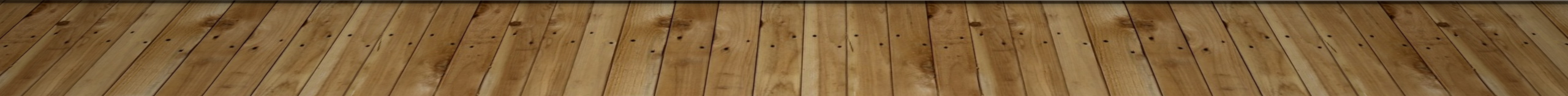 1V.- El principio de Solidaridad; Es importante que los Estados y ciudadanos se comprometan con este principio, ya que siempre el trabajo en comunidad y con el fin del bien común, traerá como consecuencia la Solidaridad con nuestros pares.
Recuerden que este curso se ancla bajo estos valores, como son la solidaridad, la búsqueda de igualdad, el respeto, la tolerancia, la honestidad, la participación, el pensamiento crítico, entre otros.
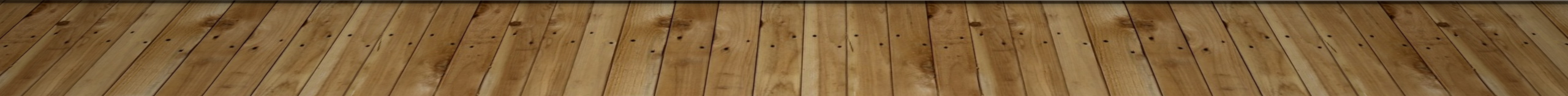